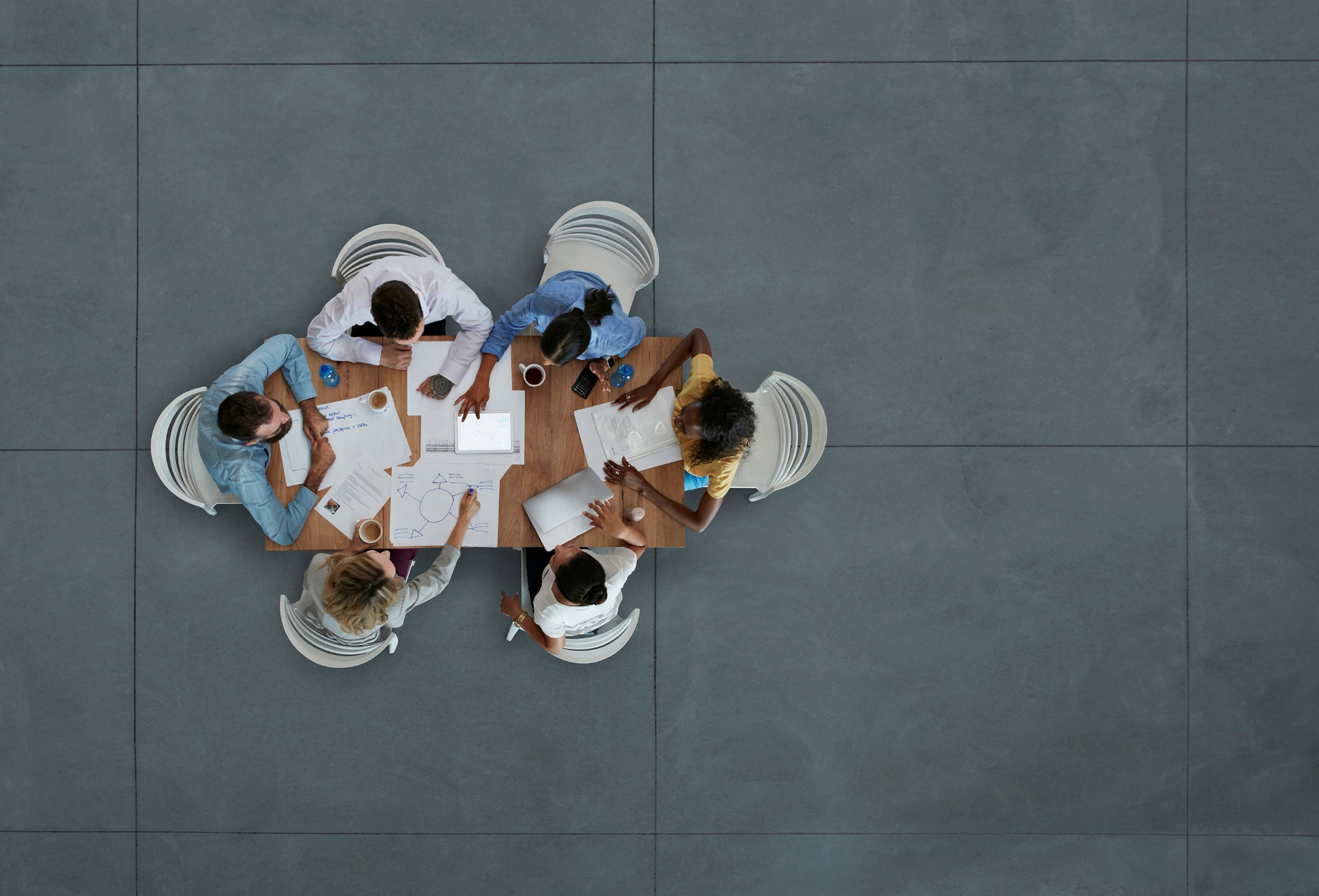 令和５年度サービス管理責任者及び児童発達支援管理責任者指導者養成研修
モニタリングの方法
（実践研修）
コンサルテーションサポート森の入口　　金丸博一
1
本講義の内容・目的
◎事業所のモニタリングについて、サービス等利用計画との連動性を念頭に置きながら、モニタリングの視点・目的・手法等について講義により理解する。事例を通じて、モニタリングの演習を行ない、その手法を獲得する。
実践研修カリキュラム
モニタリングの方法
実践研修カリキュラム
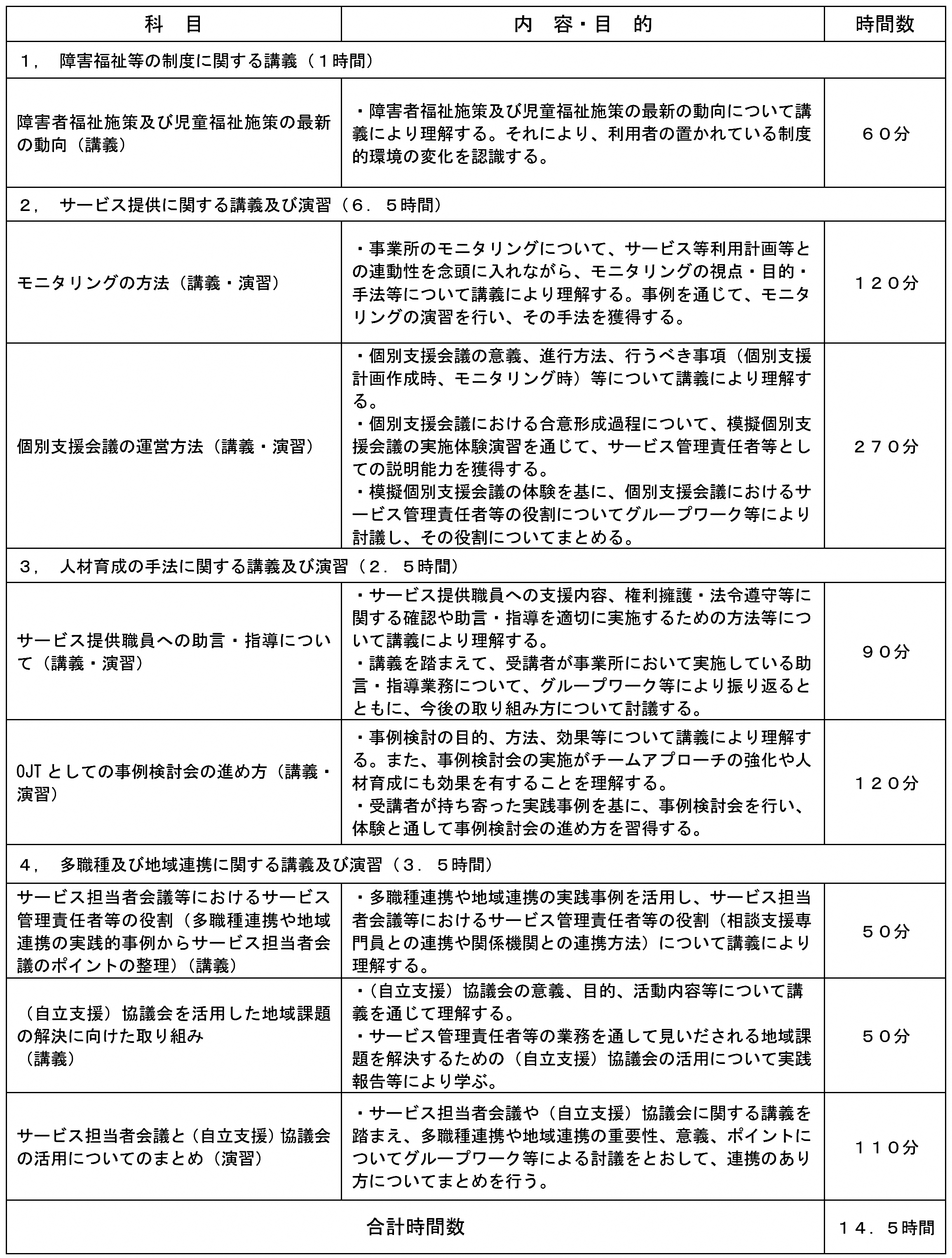 １．はじめに
モニタリングとは？～サビ児管の日常業務の中心！
関係機関との連携
見立てる
会議
手だてを
考える会議
計画修正の会議
事業所における
人材育成
5
令和２年度　サービス管理責任者･児童発達管理責任者指導者養成研修
サービス管理責任者・​児童発達支援管理責任者​（サビ児管）とはⅠ（講義）　和洋女子大学　高木憲司氏　資料を参考に作成
１．はじめに
本講義で学んでいくことの背景
「ストレングスモデルに基づく障害者ケアマネジメントマニュアル」　監修　小澤温　編集　埼玉県相談支援専門員協会
中央法規　　第１部第１章を参考
6
「診断する側ーされる側」、また、「援助する側ーされる側」という一方向の関係性（医療・診断モデル）から解放され、自身のストレングスを認識し、地域での人間的な関係性を取り戻すことである。
１．はじめに
本講義で学んでいくことの背景
「ストレングスモデルに基づく障害者ケアマネジメントマニュアル」　監修　小澤温　編集　埼玉県相談支援専門員協会
中央法規　　第１部第２章より引用
7
１．はじめに
本講義で学んでいくことの背景
「ストレングスモデルに基づく障害者ケアマネジメントマニュアル」　監修　小澤温　編集　埼玉県相談支援専門員協会
中央法規　　第１部第２章より引用
8
２．本講義･演習の流れと目的
「ストレングスモデルに基づく障害者ケアマネジメントマニュアル」　監修　小澤温　編集　埼玉県相談支援専門員協会
中央法規　　第Ⅱ部を一部引用
9
２．本講義･演習の流れと目的
「ストレングスモデルに基づく障害者ケアマネジメントマニュアル」　監修　小澤温　編集　埼玉県相談支援専門員協会
中央法規　　第１部第１章を一部引用
10
都道府県研修スタッフ用のスライドです。
ここまでの資料については…
11
3．本論　section1～section4
Section１　人としての普遍性の確認
Section１の目的
12
Section１　人としての普遍性の確認
13
都道府県研修スタッフ用のスライドです。
Section１については…
14
都道府県研修スタッフ用のスライドです。
Section１について、ＦＴは…
15
Section２　人生の価値　生きる糧の確認
Section２の目的
16
Section２　人生の価値　生きる糧の確認
17
Section２　人生の価値　生きる糧の確認
あなたの心の糧シート
18
都道府県研修スタッフ用のスライドです。
Section２については…
本講義/演習を１２０分で行なうためには、Section２は２０分で実施するのが目処です。
19
Section３　関係づくり：利用者との信頼関係をつくる
Section３の目的
20
Section３　関係づくり：利用者との信頼関係をつくる
効果的な支援の関係づくりとは?
21
Section３　関係づくり：利用者との信頼関係をつくる
効果的な支援の関係づくりとは?
22
Section３　関係づくり：利用者との信頼関係をつくる
効果的な支援の関係づくりとは?
23
Section３　関係づくり：利用者との信頼関係をつくる
24
Section３　関係づくり：利用者との信頼関係をつくる
一方では・・・
だからこそ、個別支援計画は必要となってくる！
25
都道府県研修スタッフ用のスライドです。
Section３については…
①
②
③
④
本講義/演習を１２０分で行なうためには、Section３は２５分で実施するのが目処です。
（①をＦＴが３～４分読み上げ、②を１５分、③を３～４分、④をＦＴが２～３分と想定）
26
Section４　内発的動機：「はい/Yes」の重み（自分自身の目標設定）
Section４の目的
27
Section４　内発的動機：「はい/Yes」の重み（自分自身の目標設定）
夢をあきらめるということは、多くの人が経験することであり、
同じような理由で夢をあきらめていることがあるということ。
夢をあきらめて後悔し続けている人はいるが、多くは気持ち
を切り替えて、次の現実的な目標や、自分なりの落としどころを見つけて生きているということを振り返りましょう！
28
Section４　内発的動機：「はい/Yes」の重み（自分自身の目標設定）
この設問は、聴き取り役と答えていく役に分かれて行ないましょう。
この設問は、変えていきたいことは？今の目標は？と直接的に尋ねないようにし、趣味や関心のあることや、困っていることやつらいこと、励みになっていること、継続的に楽しんでいることなど、相手が答えやすい雰囲気作りに気をつけ、上手にリアクションしながら、日常会話のように聴き取っていきましょう。
聴き取り役は、話をしながら、相手が何について「変えていきたい」「目標としている」と考えているのかを推測していきましょう。
聴き取った内容を元に「あなたのプランシート」を作成していきますので、そのシートを意識しながら、会話をしていきましょう。
29
Section４　内発的動機：「はい/Yes」の重み（自分自身の目標設定）
まずは、長期目標（何年後の目標とするのかは問いません。）を決めていきます。聴き手役はその提案理由を述べていきましょう。プランを作ってもらう方は、それに対して感想や意見を言ってください。話し合った結果を長期目標としていきます。
長期目標を設定したら、話し合いの中でプランを作ってもらう方が納得した理由を書き込んでいきましょう。
それから、小目標とその目標を達成していくために、具体的に何をするのかを書いていきます。（あまり時間はないと思いますので、ひとまず、聴き手役が思いついたことを書き込んでいきましょう。）
話し合いの時間は決めておき、その時間内で出てきたことを書き込んでいきましょう。
30
あなたのプランシート
31
＊小目標は１週間から１０日程度で達成可能なものとします。
Section４　内発的動機：「はい/Yes」の重み（自分自身の目標設定）
長期目標について、以下の３点について１０点満点で評価してもらいましょう。
❶この目標は自分にとってどのくらい大切ですか？
❷この目標を達成していくことに、どのくらい自信がありますか？
❸この目標を達成していくのに、どのくらい時間がかかりそうですか？
低い点数をつけた場合は、その気持ちを聴き手と共有していきましょう。
32
４．本講義･演習のまとめ
Section４の振り返り
33
４．本講義･演習のまとめ
Section４の振り返り
支援目標を提案されたときの利用者の気持ちを考えてみましょう！
34
４．本講義･演習のまとめ
なぜ目標が達成されないのかを考えてみましょう！
35
４．本講義･演習のまとめ
なぜ目標が達成されないのかを考えてみましょう！
36
等々
４．本講義･演習のまとめ
なぜ目標が達成されないのかを考えてみましょう！
37
４．本講義･演習のまとめ
本講義･演習を序章として、次の「個別支援会議の運営方法」を展開していきます。本講義･演習で気づいたことを、しっかりと心に留めて、次の講義･演習にのぞんでください。
38
都道府県研修スタッフ用のスライドです。
Section４については…
①
②
③
④
本講義/演習を１２０分で行なうためには、Section3までがスムーズにいけば、Section４は40分で実施できます。（①は５分で実施、②を13～15分、③を18～20分、④をＦＴが５～７分と想定）④でまとめていくためにも、③の時間は確保しましょう。
39